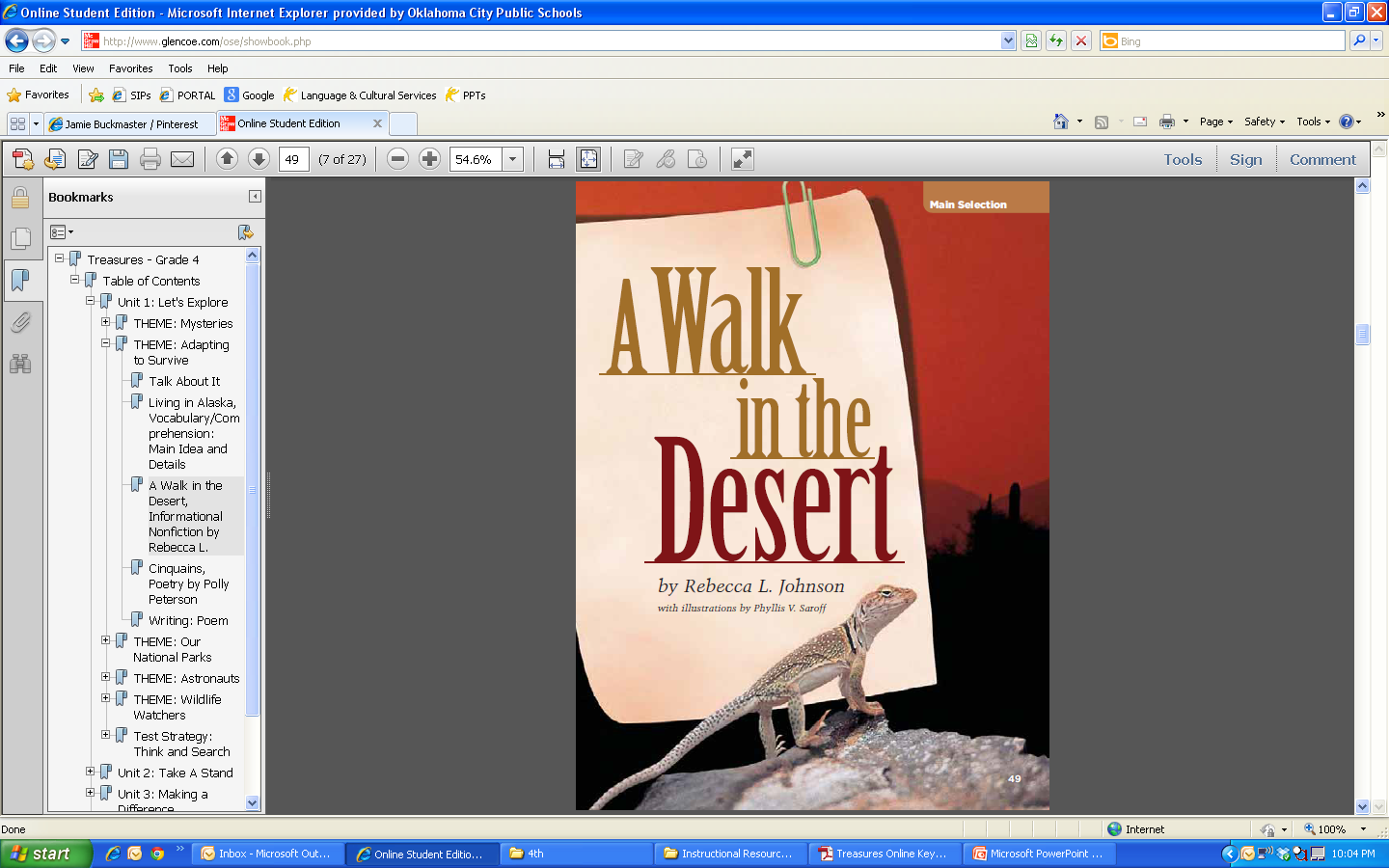 A Walk in the Desert
4.1.2
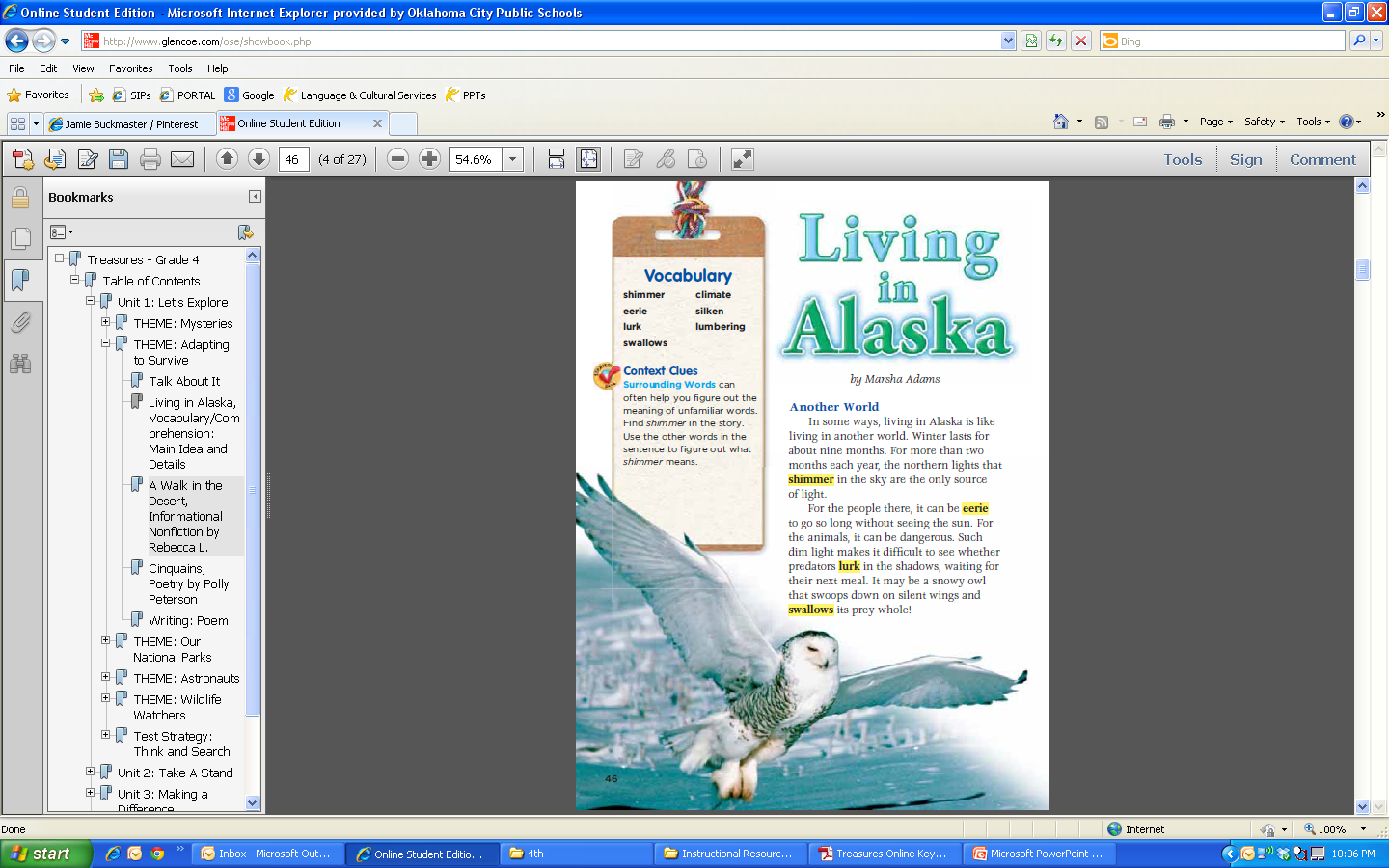 desert
Deserts have a very dry climate.
Deserts (:42) http://app.discoveryeducation.com/player/view/assetGuid/96C6F14A-BABD-4910-A643-8E045A8B6CE4 







desert (noun)-A dry, often sandy region of little rainfall, extreme temperatures, and few plants
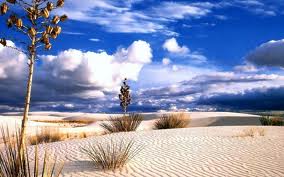 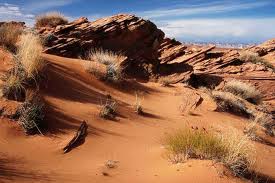 desert photos
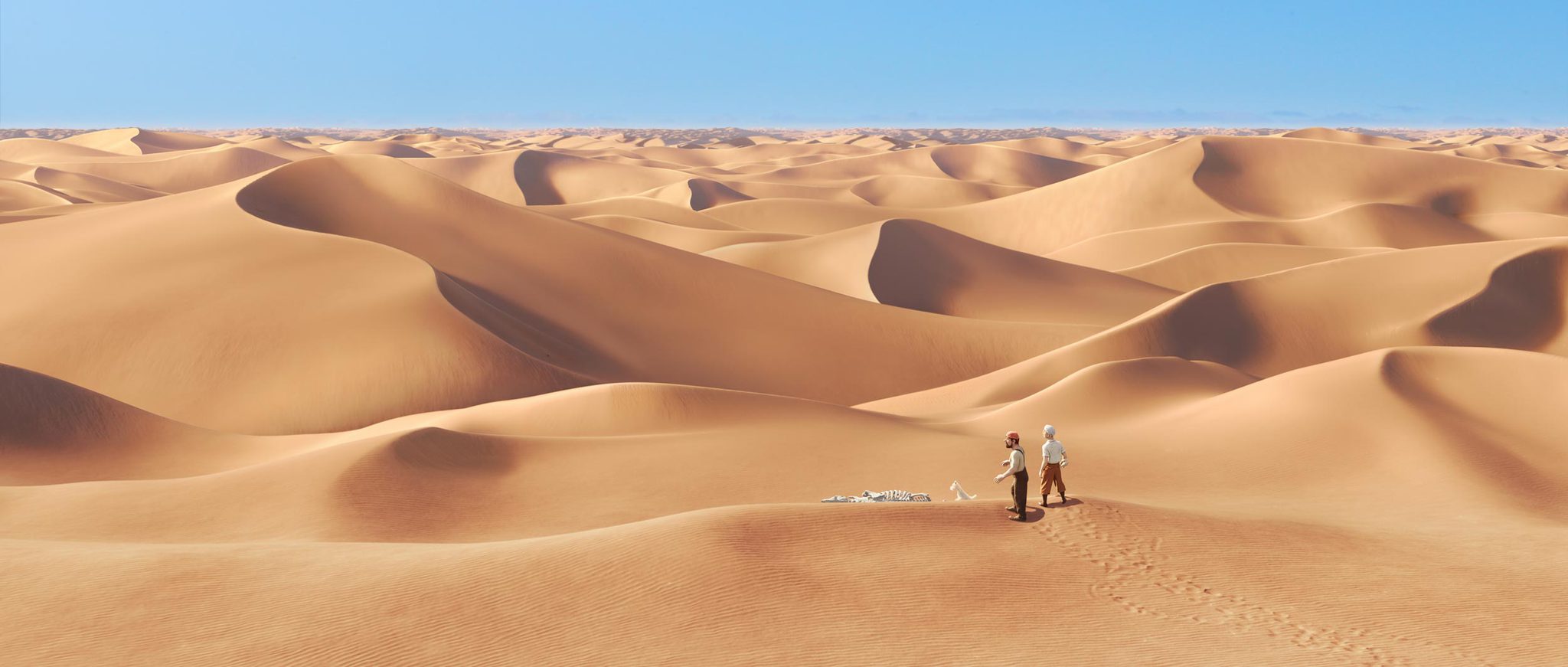 desert photos
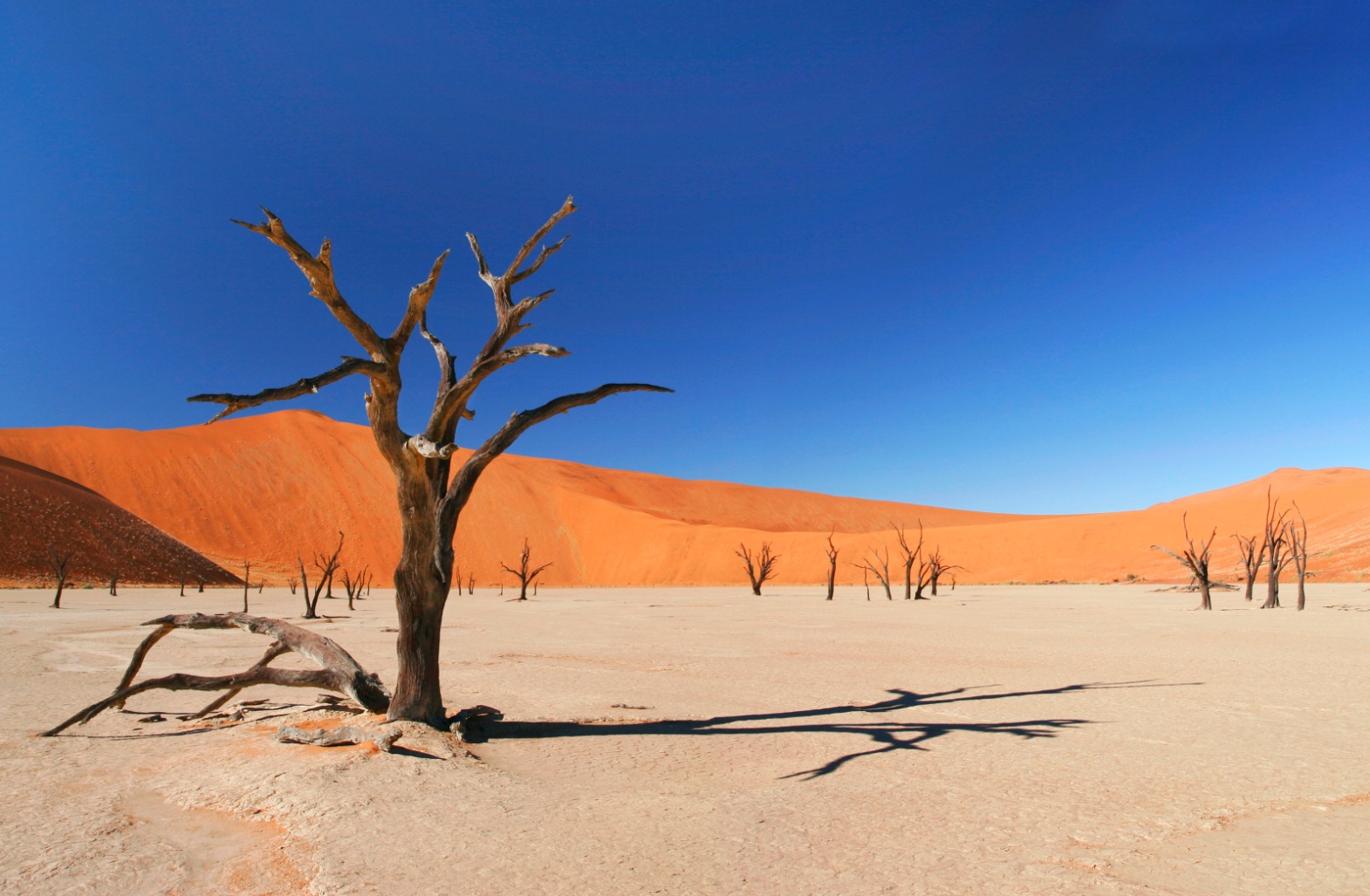 desert photos
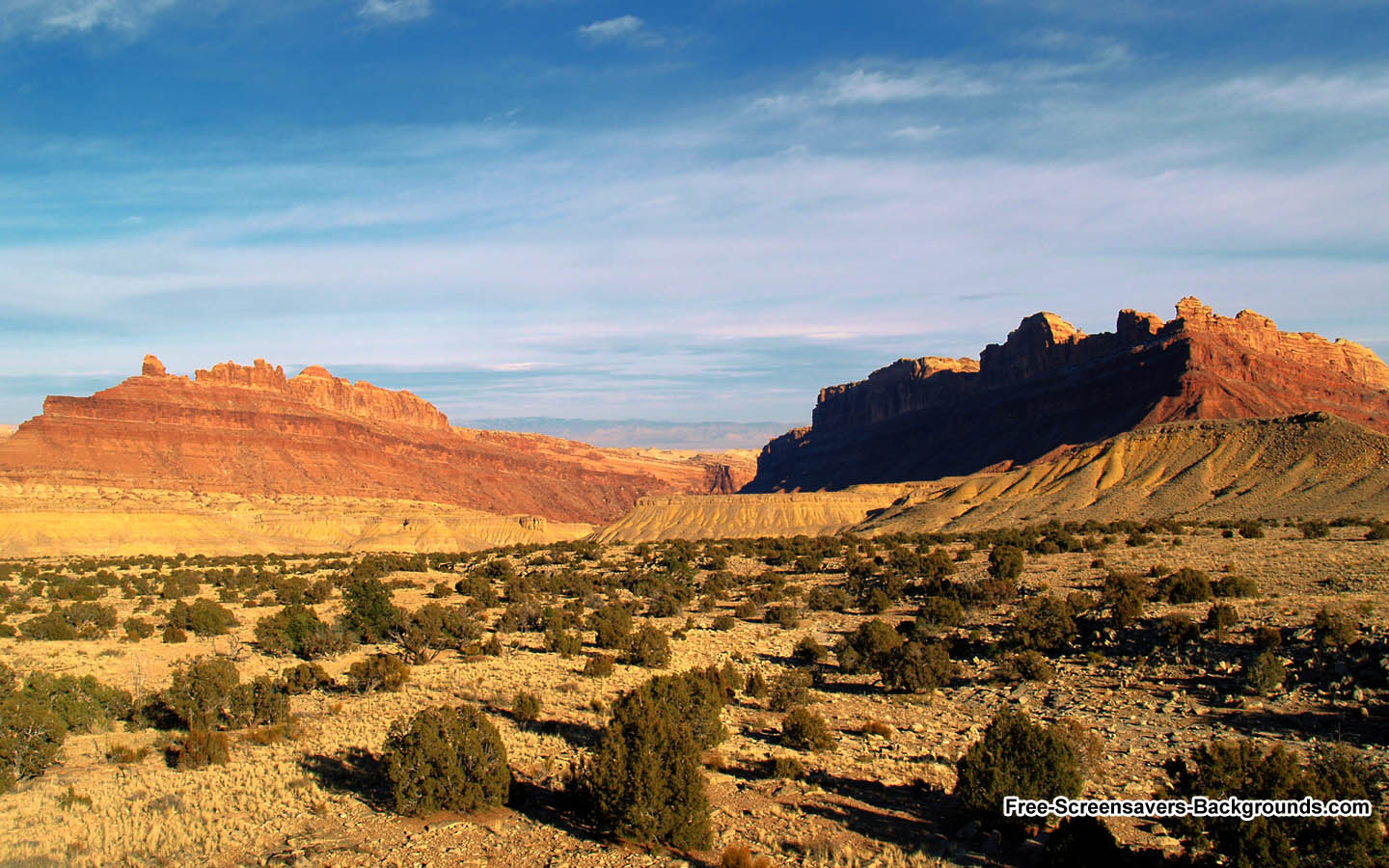 desert photos
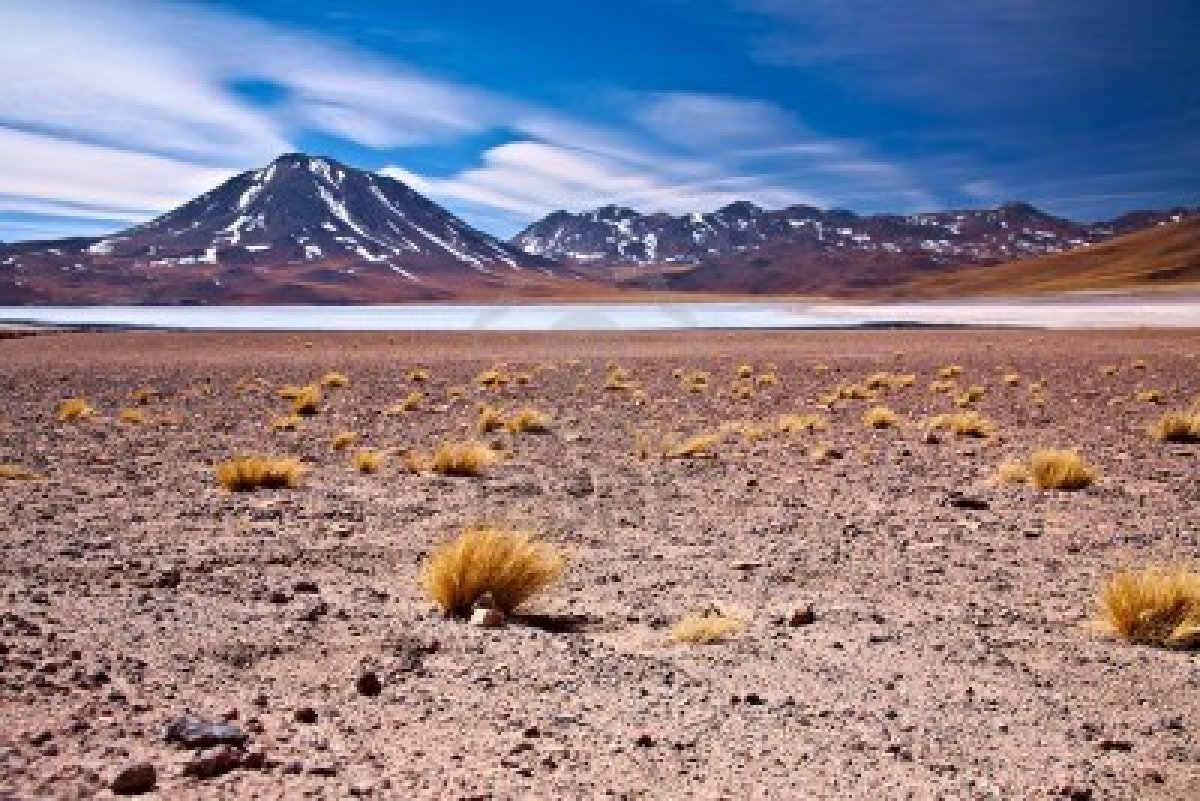 desert photos
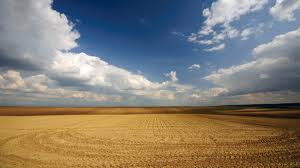 climate
A biome’s climate, soil, plants and animals are all connected. 













climate (noun)-A region of the earth having particular weather conditions (hot, cold, dry, humid)
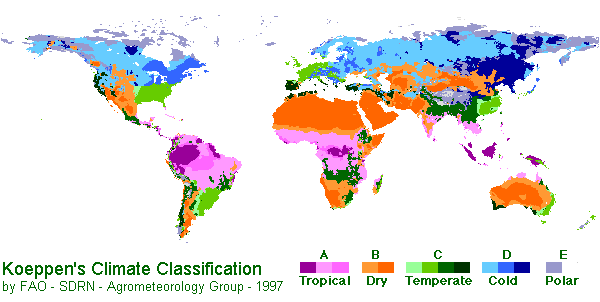 nocturnal
Many desert animals are nocturnal. 













nocturnal (adjective)- most active at night
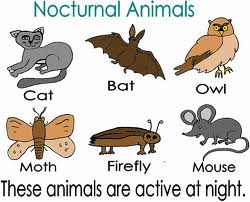 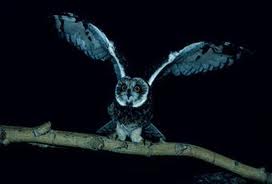 lumbering
In one small patch of desert, you could see many different animals, including  lumbering Gila monsters.








Lumber (verb)- to move aimlessly
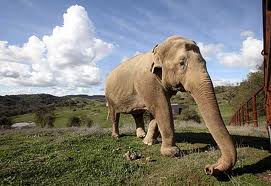 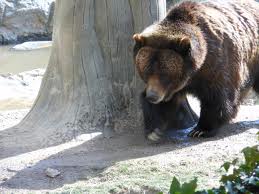 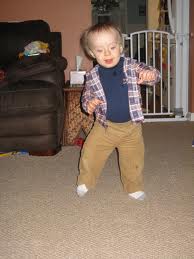 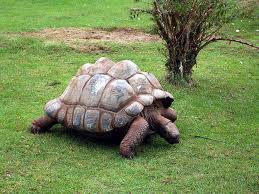 silken
Grasshoppers spin silken webs among cactus spines.
		      silken hair		silk		silken webs









 silken (adjective)-like silk in smoothness, softness, glossiness, or delicateness
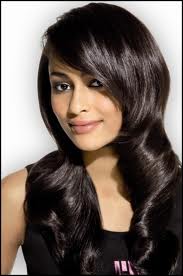 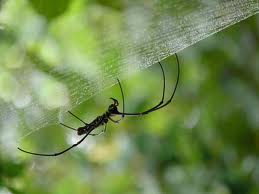 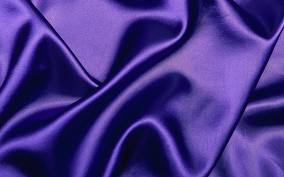 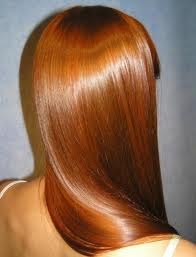 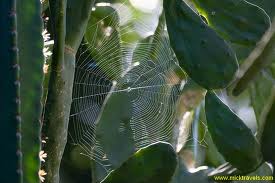 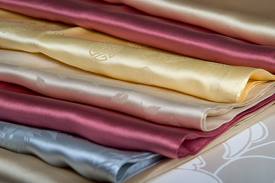 swallows
The roadrunner catches the lizard by its tail and swallows it in one gulp. 











swallow (verb)to take into the stomach by drawing through the mouth and throat with a voluntary muscular action, as food or drink.
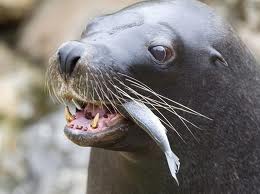 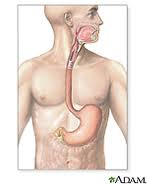 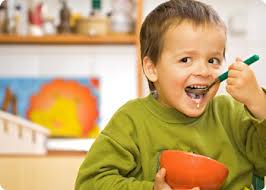 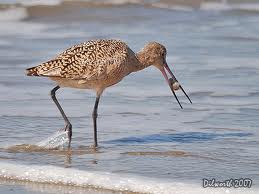 lurk
Scorpions often lurk in crevices under rocks during the day. 











lurk (verb)- 
	to lie in wait
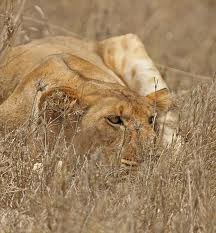 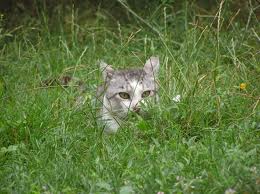 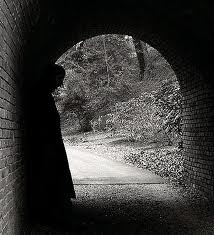 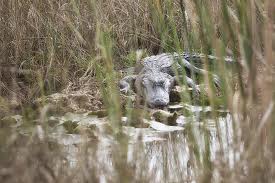 shimmer
Heat waves shimmer above the landscape.











shimmer (verb)
	to shine with or reflect light
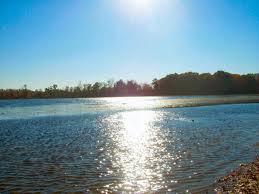 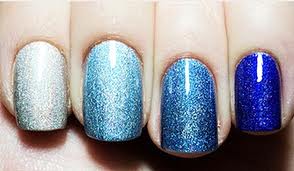 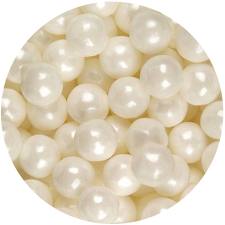 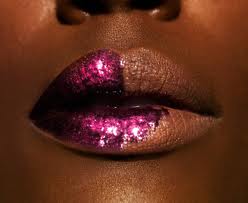 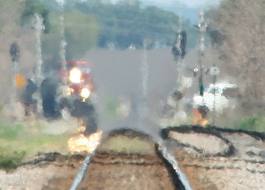 eerie
Coyotes join voices in an eerie song.













eerie (adjective)
	weird and scary
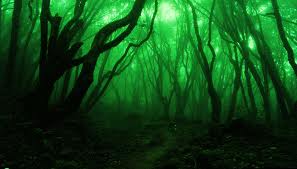 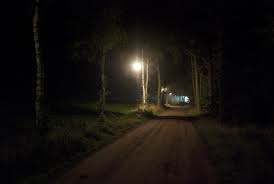 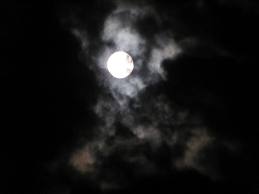 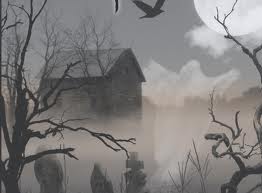